Grammar
Definite and indefinite articles (revisited)
DAR and QUERER (revisited)
Y7 Spanish, Term 2.1, Week 1, Lesson 29
Nick Avery / Rachel Hawkes

Date updated: 30/03/2019
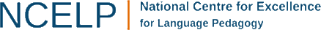 escribir
Completa la frase con LA o UNA.
La plaza tiene ____ torre, ____ torre tiene un balcón,
una
La
[Speaker Notes: Draw out and make explicit the difference in meaning between the definite and indefinite article ‘la’ and ‘una’, eliciting an English translation of each of the lines from this and the next two slides.

An active choice between the definite and indefinite articles is needed in each instance. We have separated parts of the poem to ask for a choice between definite and indefinite (rather than between masculine and feminine) so that students only have to focus on article usage.]
escribir
Completa la frase con LA o UNA.
La torre tiene ___ balcón, ___ balcón tiene una dama,
un
El
escribir
Completa la frase con LA o UNA.
el balcón tiene ____ dama, ____ dama una blanca flor.
una
La
Escucha y completa la frase.
escuchar / escribir
¿Cómo se dice en inglés?
1) Quiere _______ la _________.
saber
5) Da una bolsa a la señora en la tienda.
 Es ___________ grande.
verdad
bastante
S/he wants to know the truth.
S/he gives a bag to the lady in the shop. It’s quite big.
2) Quiero __________ lejos de aquí.
celebrar
6) Doy películas a una amiga. 
______ películas con ella es maravilloso!
Ver
I want to celebrate far from here.
I give films to a (female) friend. 
Seeing / watching films with her is marvellous!
3) ¿Qué color quieres? ¿_______?
Verde
What colour do you want? Green?
abuela
4) ¿Das unas cosas a la _________?
Do you give some things to grandma?
[Speaker Notes: *AUDIO TO BE INSERTED*

This activity integrates grammar, vocabulary and phonics revision.
Phonics: Students first have to listen and write the missing word, which contains either the ‘b’ or ‘v’ SSC. The 7 missing words were used for phonics practice in lesson 1. 

Grammar: After writing the missing words, students have to translate the sentence. Each one contains DAR and QUERER in 1st, 2nd or 3rd person singular. These two verbs are revisited in the current lesson, both for receptive and then productive practice.

Vocabulary is revisited from various earlier weeks. ‘Lejos’, ‘tienda’, ‘cosa’ and ‘bolsa’ are from the two vocabulary sets revisited this week (1.1.7 and 1.2.5) in the SoW.

Note: ‘ella’ has previously been encountered as a phonics word.]
hablar / escuchar
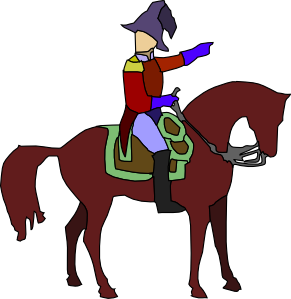 El caballero y su caballo
Persona A: eres el caballero. 
Use the prompt cards to say 
what you want.
what your horse wants.
Importante!
‘Quiero’ es ‘I want’.
‘Quiere’ es ‘it wants’.
Persona B: escucha y completa la tabla. 
¿Quién es, el caballero o el caballo?
[Speaker Notes: Elicit the meaning of ‘eres’ in the instructions.

This is a two-part speaking/listening activity to practice spoken production of dar and querer in 1st and 3rd person singular.
One student uses the speaking cards to say sentences, while the other completes the grid. Students will swap roles half-way through.

Picture source: http://clipart-library.com/ (free to use)]
Persona A
1
2
3
4
[I want]
[I want]
[it wants]
[I want]
a glass of Coca-Cola
a chair
a shirt
some products
5
6
7
8
[it wants]
[it wants]
[it wants]
[I want]
a plate a brocolli
a glass of 
Fanta
some shoes
a bed
[Speaker Notes: Student A speaking cards
‘Vaso’, ‘camisa’, ‘zapato’, ‘producto’ are words from the Term 1.1, Week 7 vocabulary set, which is revisited this week.]
Answers
Persona B
El caballero (‘I want’)
El caballo (‘it wants’)
un vaso de Coca-Cola
unos productos
una silla
un plato de brocolí
una camisa
un vaso de Fanta
unos zapatos
una cama
[Speaker Notes: Students can copy the grid into their books.

Ask students if it’s normal for a horse to want those things (!)]
hablar / escuchar
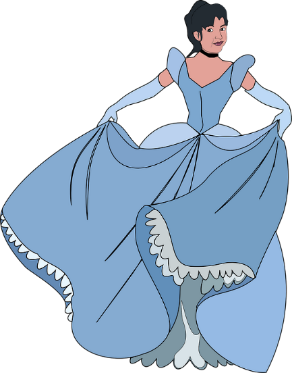 La dama y su hermano
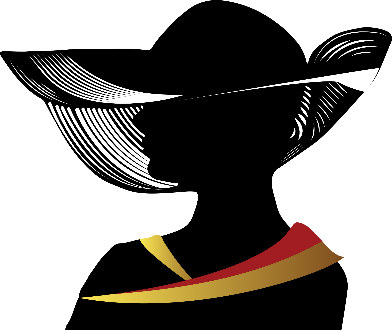 Importante!
‘Doy’ es ‘I give’.
‘Da’ es ‘s/he gives’.
Persona B: eres la dama. 
Use the prompt cards to say
what you give to someone in the square. 
what your brother gives to someone in the square.
Persona A: escucha y completa la tabla. 
¿Quién es, la dama o el hermano?
[Speaker Notes: Students B and A now swap roles. Student B speaks, while Student A listens and completes the grid. 

Image attribution: http://www.clker.com/and http://clipart-library.com/]
Persona B
1
2
3
4
[I give]
[he gives]
[I give]
[I give]
a book
money
a shirt
some shoes
5
6
7
8
[he gives]
[he gives]
[he gives]
[I give]
a glass of Coca-Cola
a plate of brocolí
a bag
some products
[Speaker Notes: Student B speaking cards
‘Vaso’, ‘camisa’, ‘zapato’, ‘producto’ are words from the Term 1.1, Week 7 vocabulary set, which is revisited this week.]
Answers
Persona A
La dama (‘I give’)
El hermano (‘he gives’)
un libro
dinero
unos zapatos
una bolsa
una camisa
un vaso de Coca-Cola
unos productos
un plato de brocolí
[Speaker Notes: Students can copy the grid into their books.]